Проектная работа по истории
Тема: История наших имен уходит корнями в древний мир


Выполнили: Салобуто Надежда,
 Салобуто Екатерина, 
ученицы 5 класса
Руководитель: Соколова О.И.
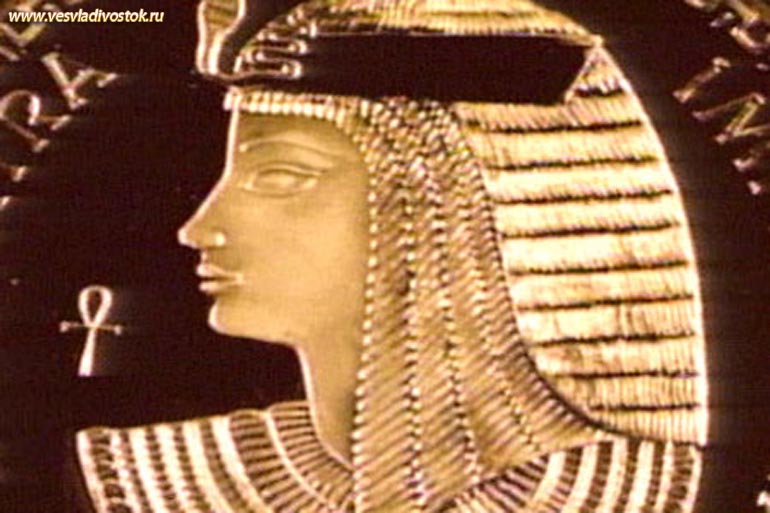 Тип проекта: информационный, монопроект  по предмету история, групповой проект

Цель проекта: узнать историю происхождения имен ребят нашего класса 

Проектный продукт: стенгазета «Цветок имен»
Задачи проекта
Провести анкетирование ребят
Изучить информацию с помощью литературы и интернет источников
Оформить стенгазету «Цветок имен»
Подготовить презентацию и выступление
Планирование работы:
Определили тему проекта, поставили цель, задачи проекта
Опросили ребят
Прочитали литературу
Написали отчет по работе
Изготовили продукт (стенгазету)
Сбор информации
http://imya.com/
http://planeta-imen.narod.ru/namehistory.html
http://onlineslovari.com/slovar_lichnyih_imen/
http://www.onlinedics.ru/slovar/nam.html
http://litrus.net/book/read/67332
http://www.slovopedia.com/19/192-0.html

Обращаем внимание, что все сайты – это СЛОВАРИ личных имен, содержащие полную, научную информацию!
Анкетирование (10 ребят)
Откуда родом наши имена?
Наши имена на карте Древнего мира (    )